ВНЗ УКООПСПІЛКИ
 «ПОЛТАВСЬКИЙ УНІВЕРСИТЕТ ЕКОНОМІКИ І ТОРГІВЛІ»
Інститут економіки, управління та інформаційних технологій
Кафедра бухгалтерського обліку і аудиту
Доповідь
за результатами виробничого стажуванняв готелі “.COM” КК Албена
студентки 3 курсу групи ОА-31
напрям підготовки 6.030509 «Облік і аудит»
Трофімової Ірини Владиславівни
Полтава - 2016
Стажування в Болгарії
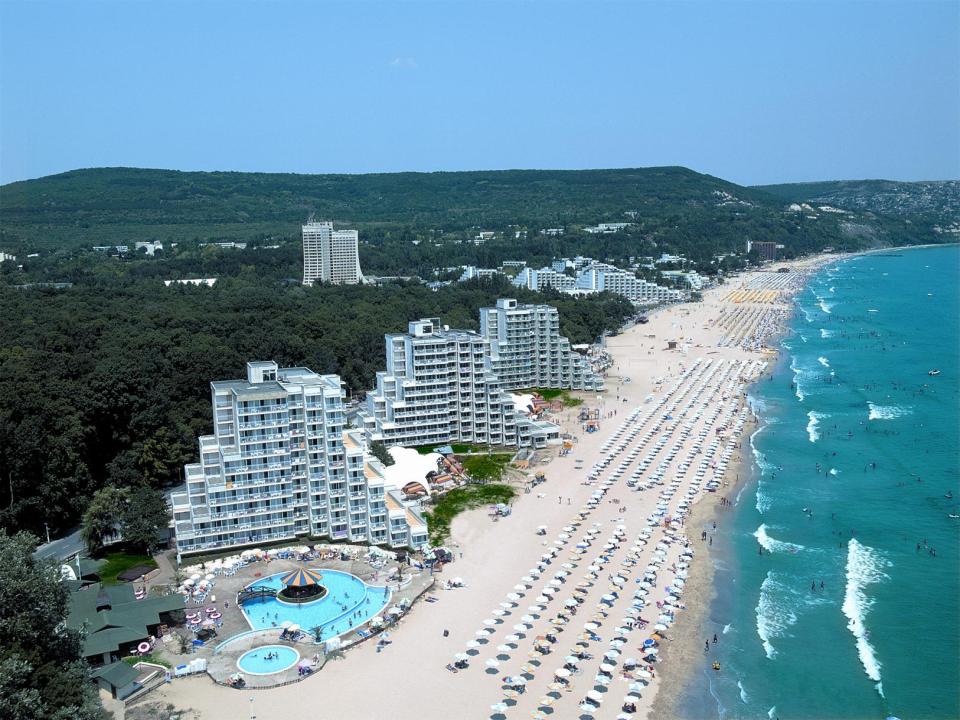 Ця програма підходить для студентів, які можуть провести 3 місяці літніх канікул в БолгаріїВимоги: знання російської мови, бажано болгарської; знання англійської або німецької (базовий рівень)Необхідні якості: відповідальність, дисциплінованість, чесність, доброта, комунікабельність, позитивний настрій, бажання працювати
Місце роботи: «Золоті Піски», «Албена», «Сонячний берег» та інші курорти Болгарії.Вакансії (знання іноземних мов): Співробітник Reception – 250 Євро + бонусиОфіціанти – 210 Євро + бонусиБармени – 220 Євро + бонусиВакансії без знання іноземних мов):Кухар – 250 Євро + бонусиПокоївка – 210 Євро + бонусиПрибиральник – 200 Євро + бонуси
Для реєстрації на програму необхідні наступні документи:Закордонний паспортВіза С (90 днів перебування) + страховий поліс (90 днів перебування в Болгарії)Фото 3,5х4,5см Довідка з університету або диплом, якщо такі єМед. книжка (вакансія «Повар»)*Наявність страховки необхідно для отримання візи С (90 днів перебування)
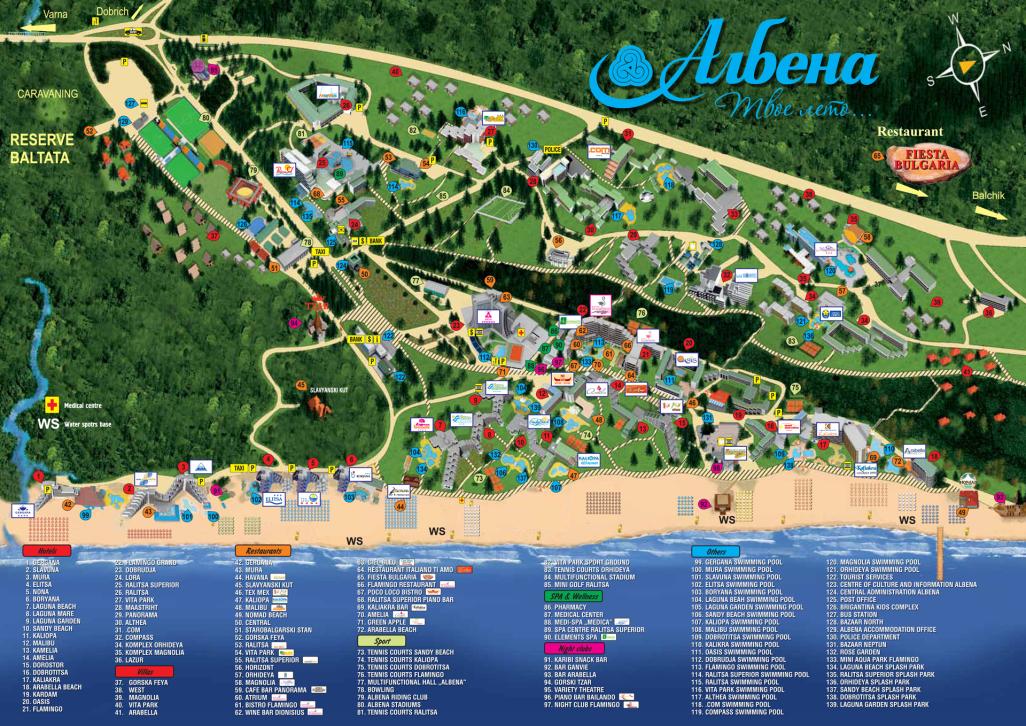 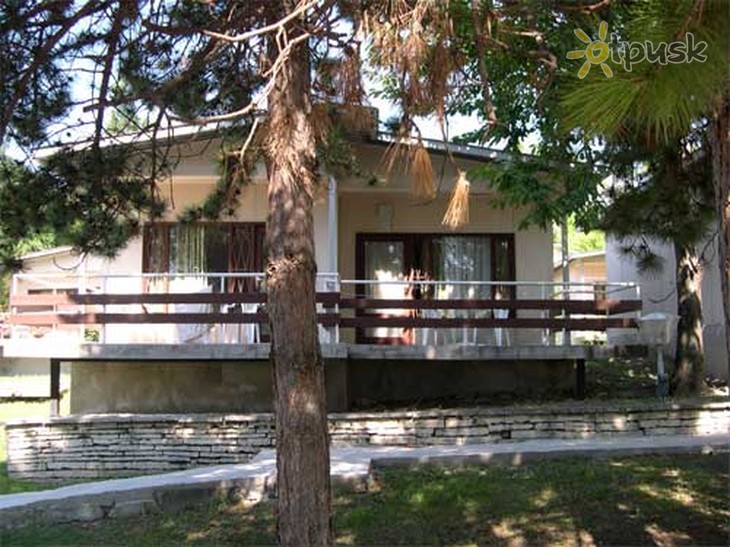 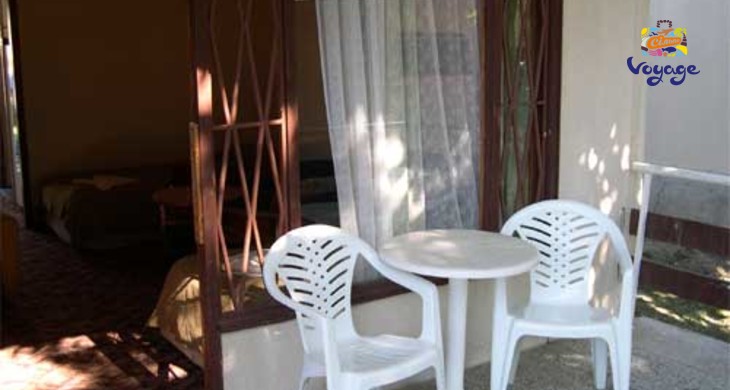 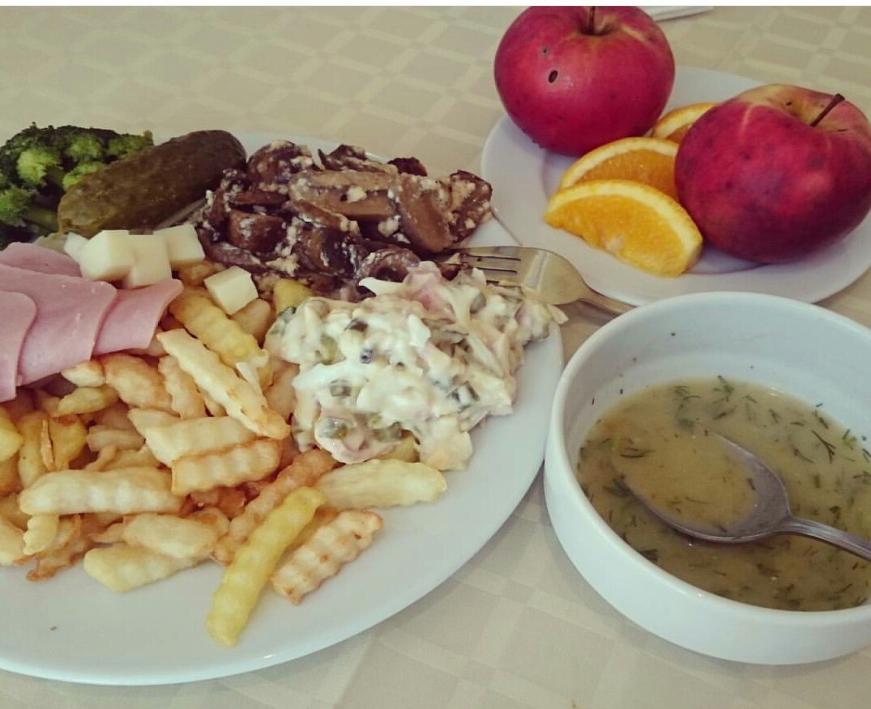 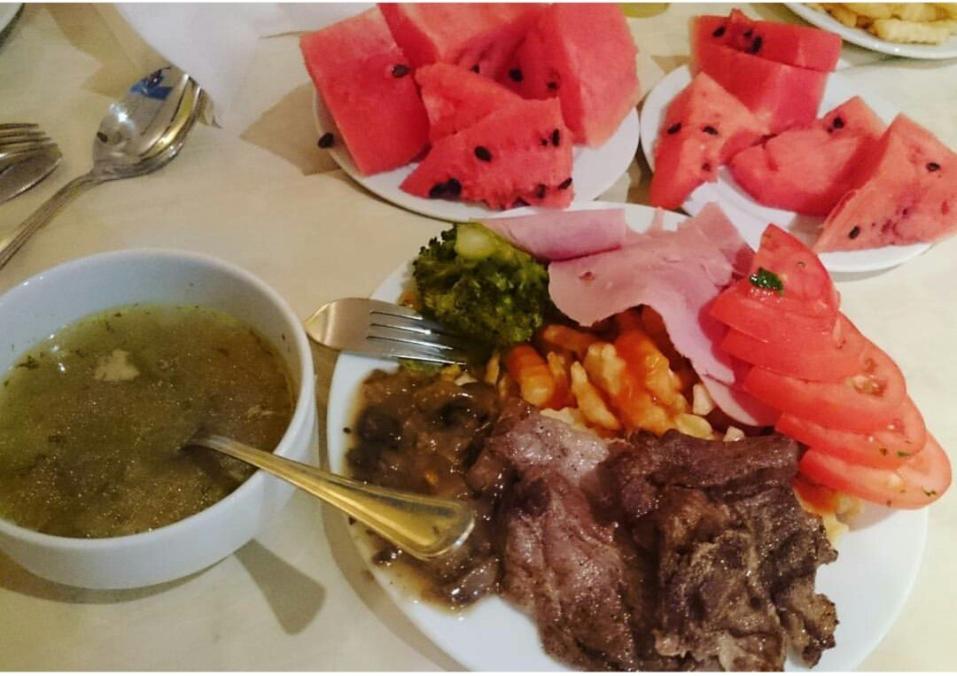 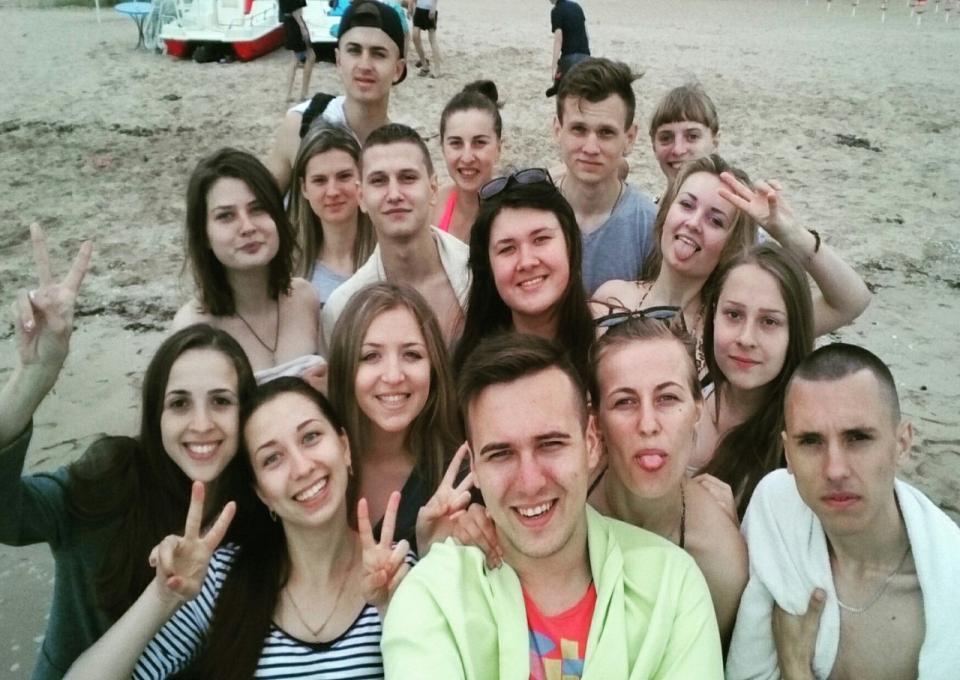 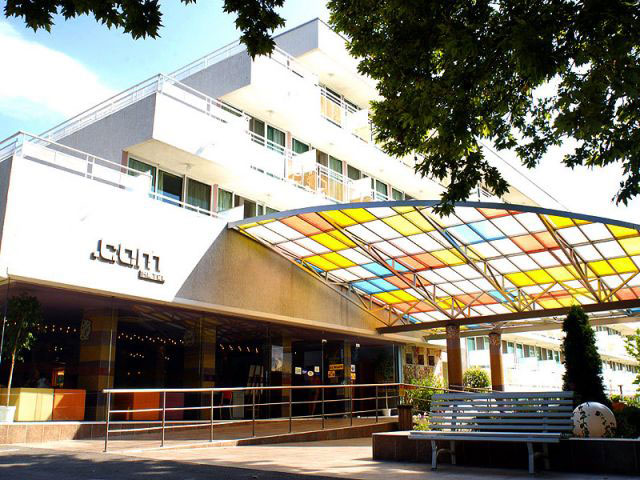 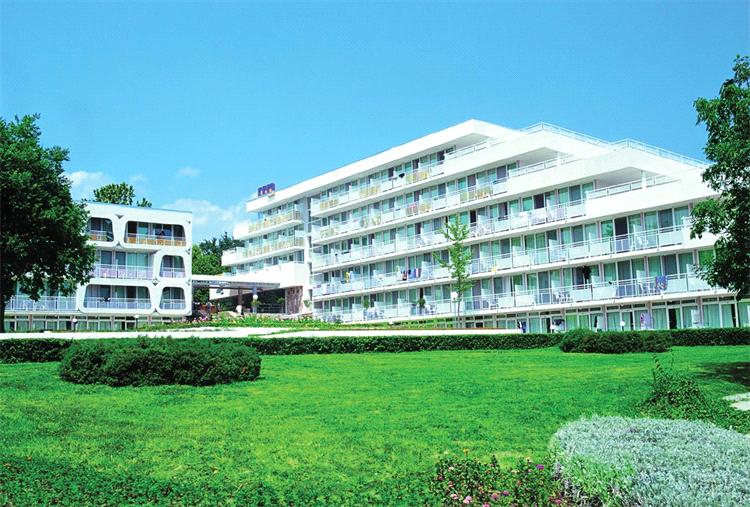 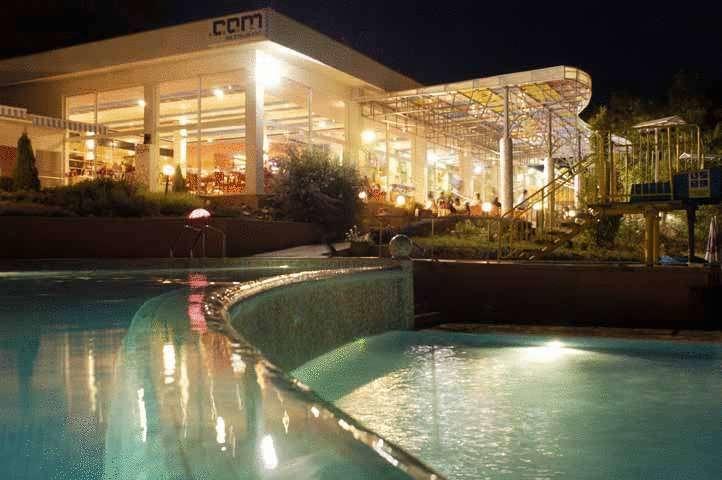 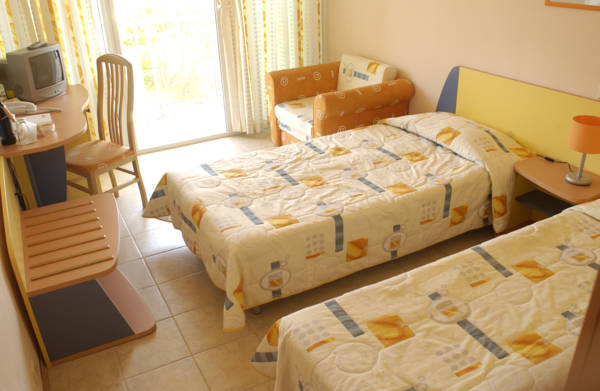 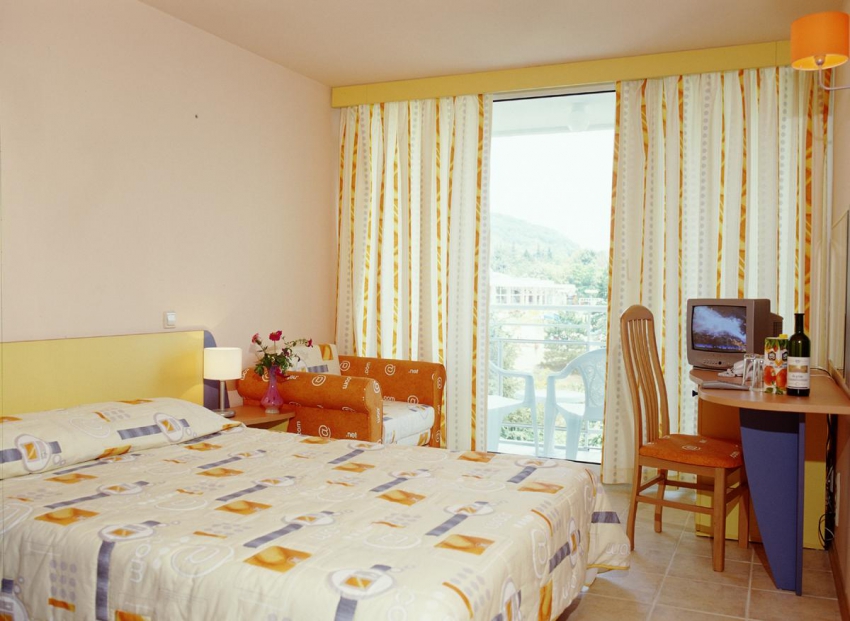 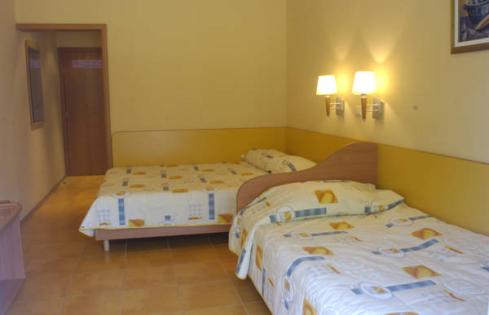 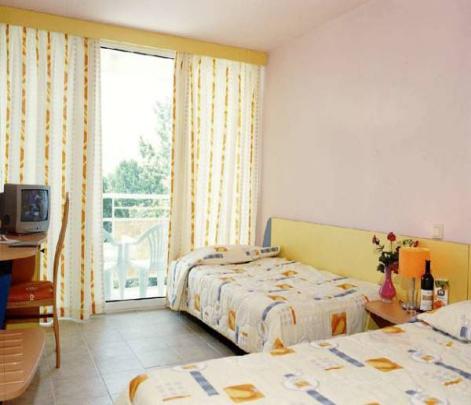 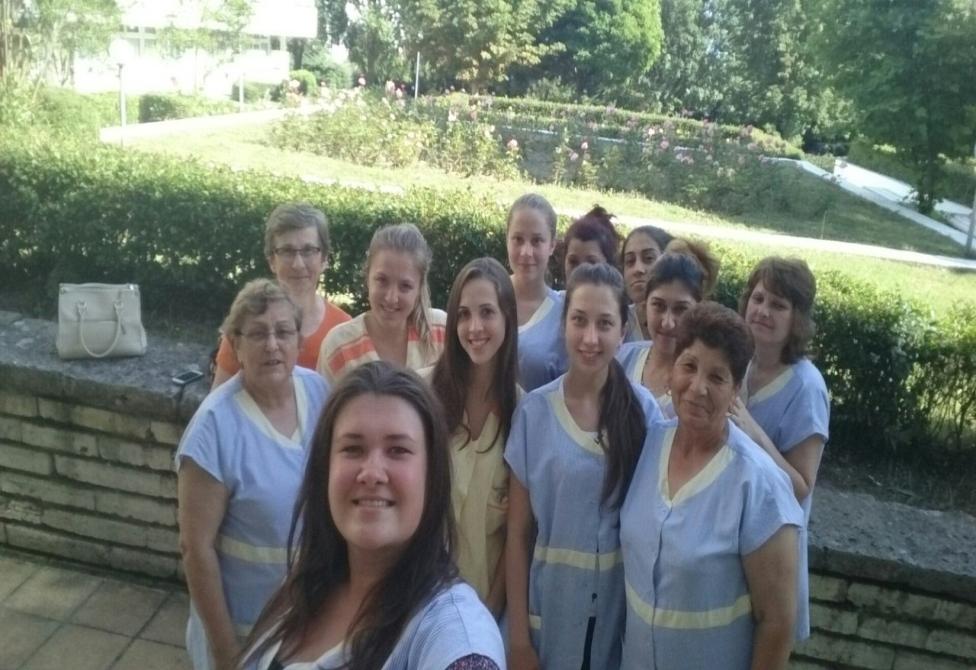 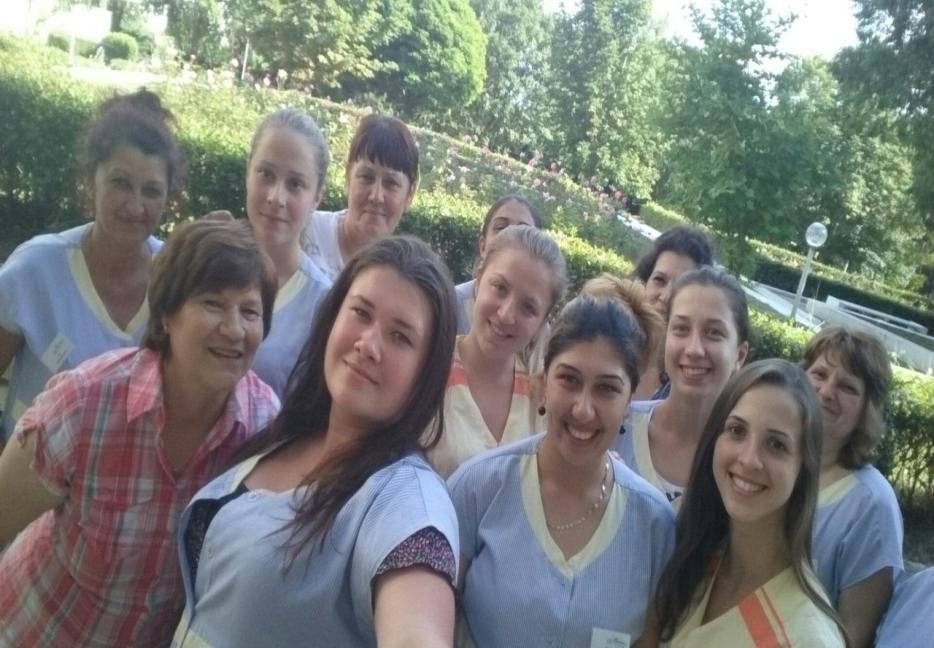 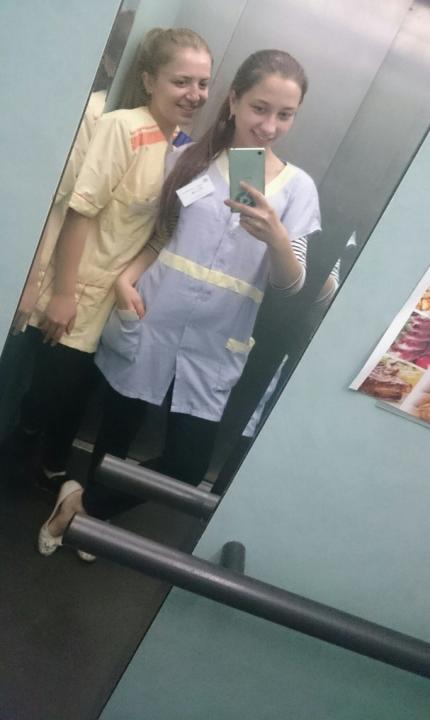 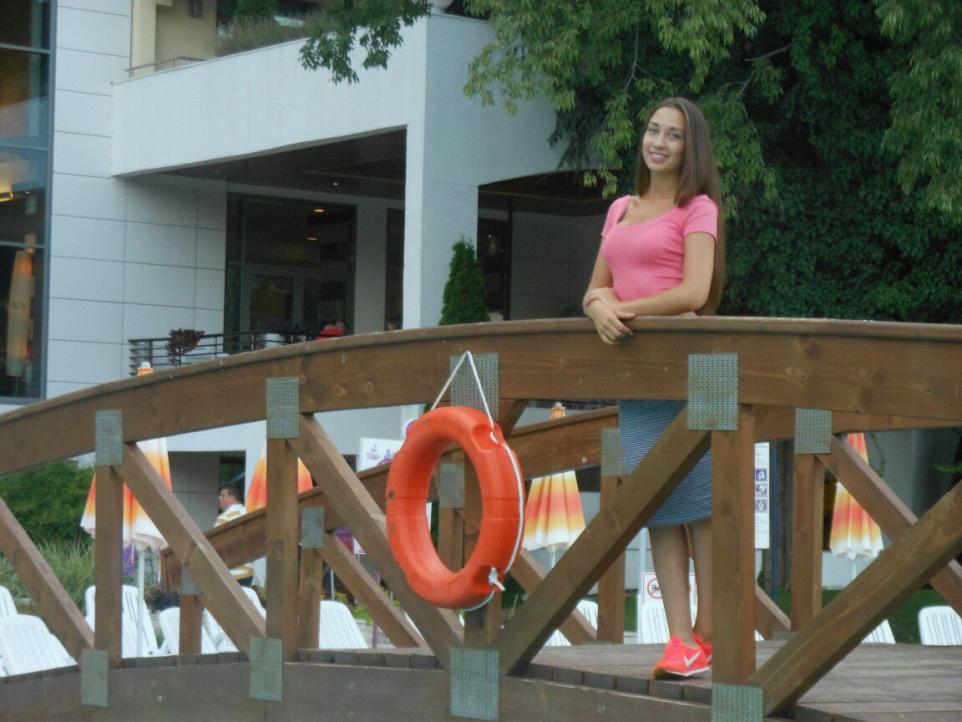 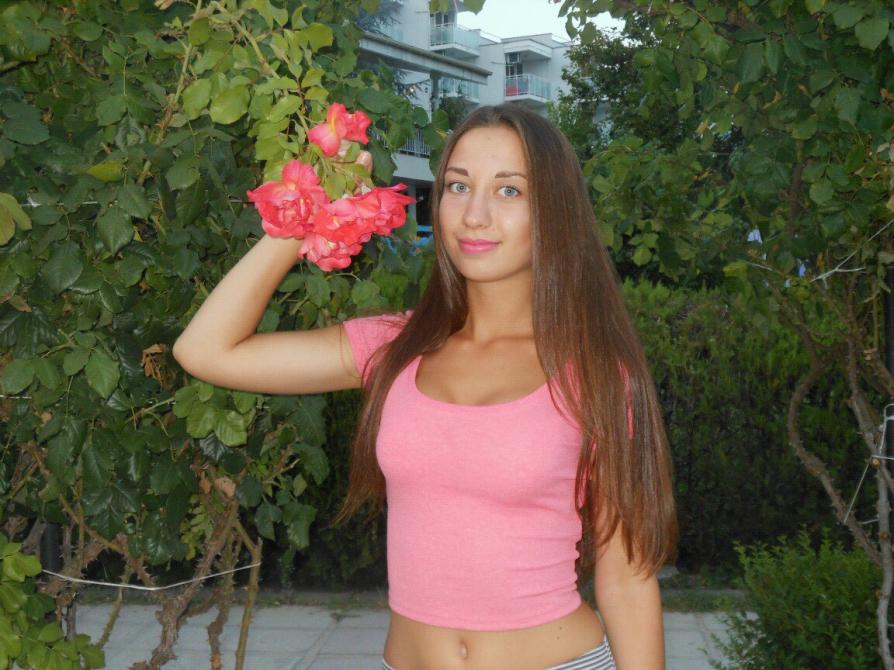 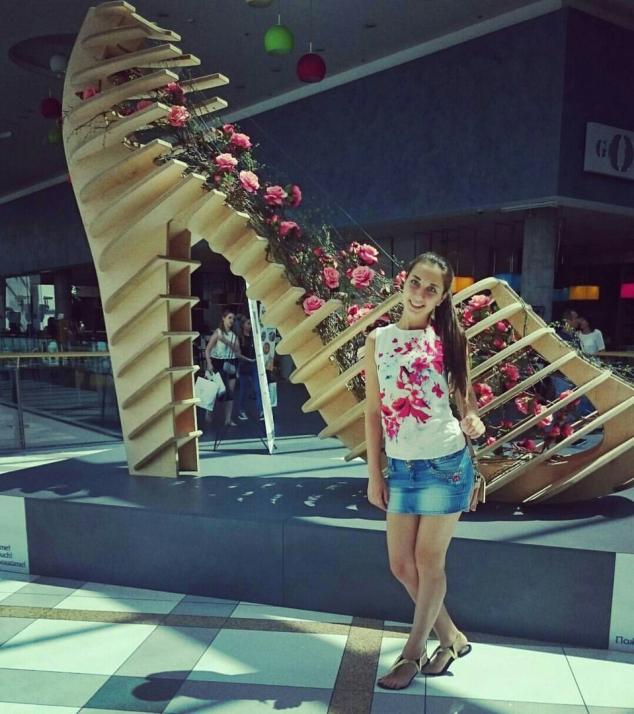 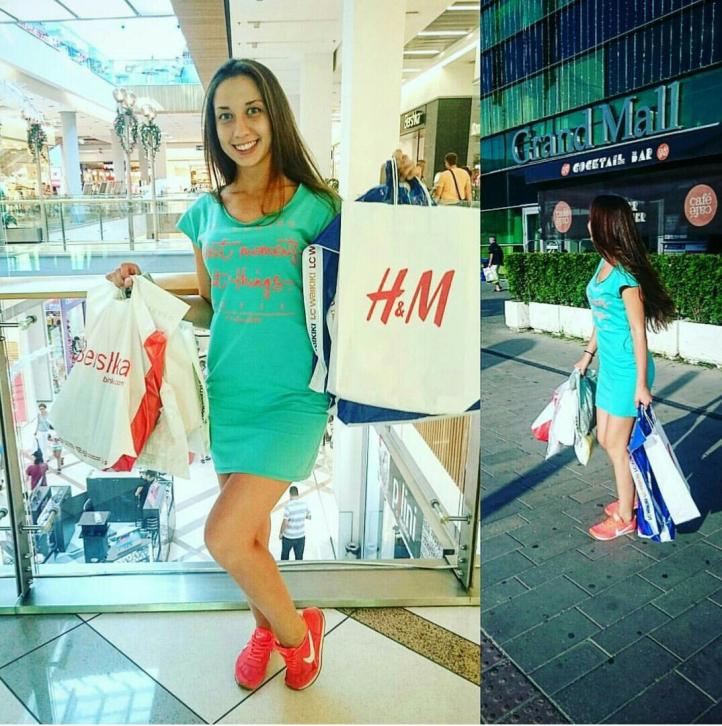 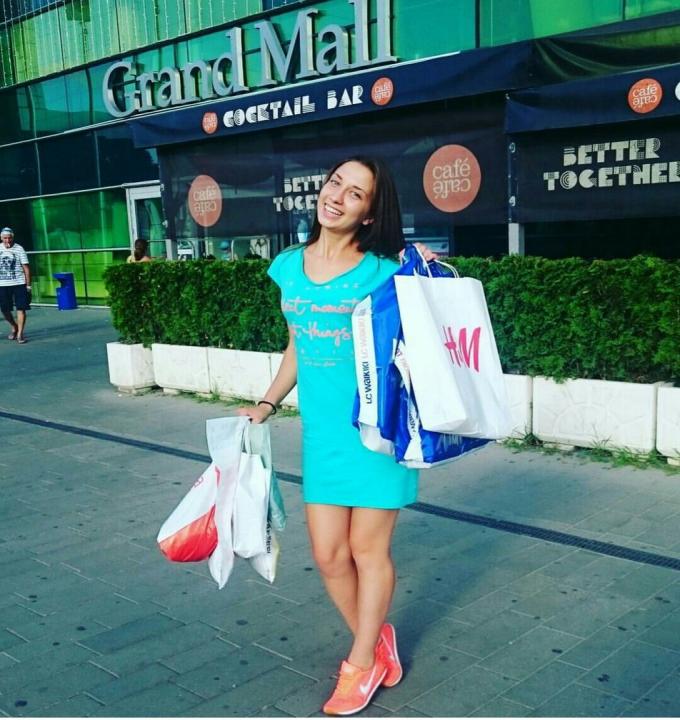 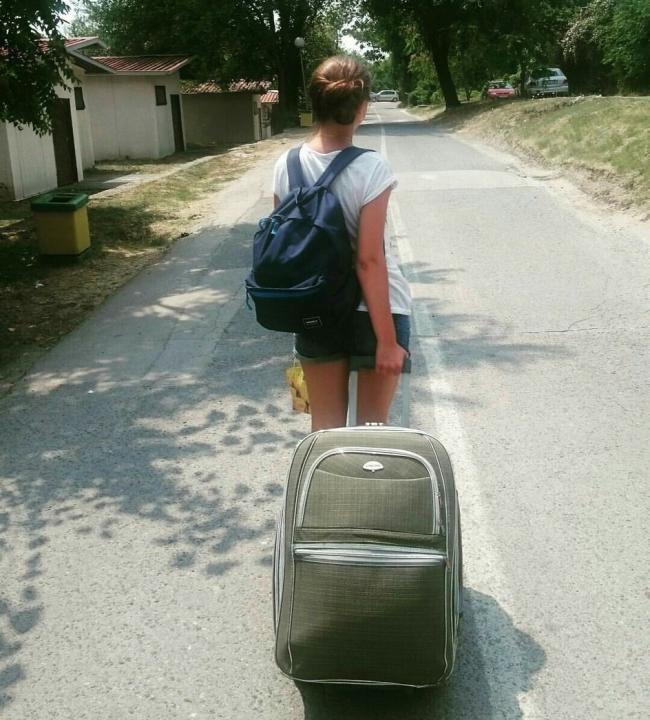 Дякую за увагу!!!